המכללה לביטחון לאומי
פרויקט הגמר: מחזור מ"ח
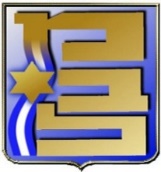 אוגוסט 2020
1
מטרת פרויקט הגמר המחקרי
להכשיר את המשתתפים לכתוב עבודת מחקר מקורית, על פי כללי המחקר האקדמיים, המותאמת לתחומי הביטחון הלאומי ולתחומי עיסוקם של המשתתפים
הפרויקט ייכתב על נושא המהווה אתגר עדכני בתחום הביטחון הלאומי, אשר יאפשר למשתתפים לחבר בין ניסיונם המעשי לבין תכני הלימודים
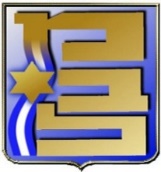 2
השיטה (1/3)
3
השיטה (2/3)
4
השיטה (3/3)
5